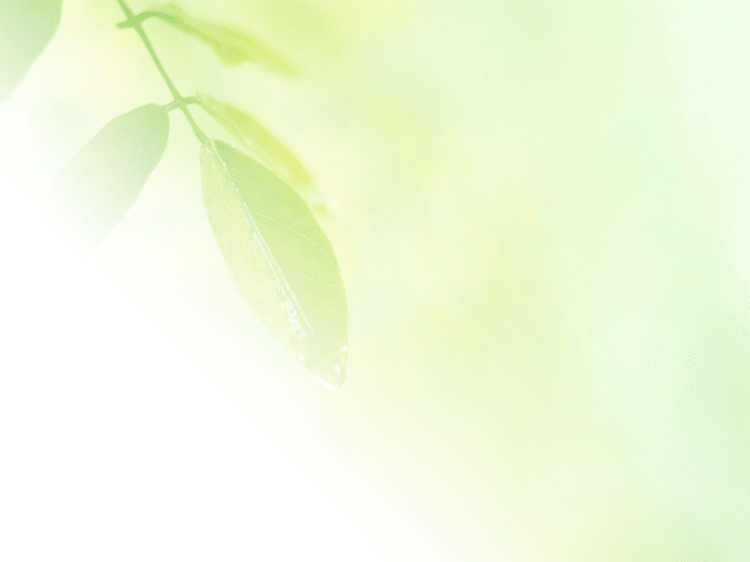 冀教版八年级下
Lesson 41
A class of the world
WWW.PPT818.COM
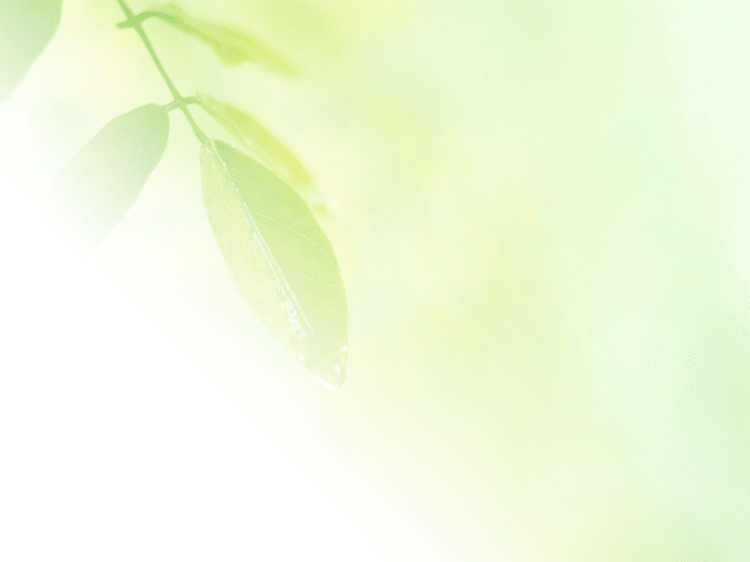 Learning Aims
1.Be able to read and know about the famous places in the lesson.

2.Understand the text and learn more about countries in the lesson.

3.Learn to describe a place (a country or a city) you know best in English .
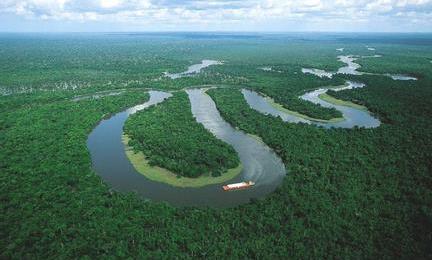 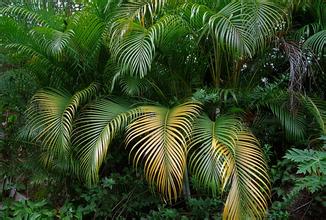 Amazon River
rainforest
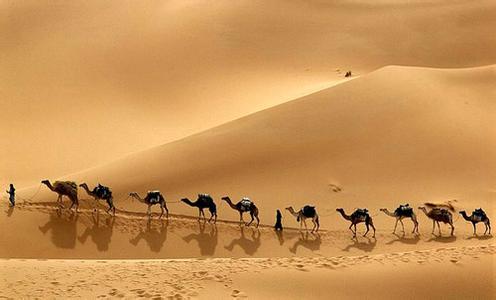 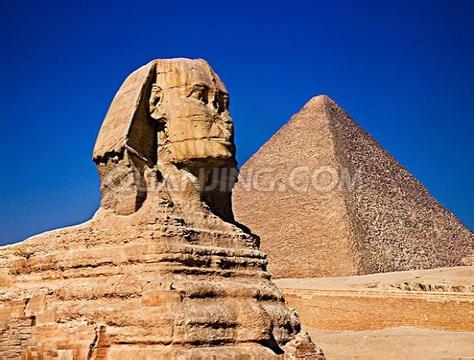 Pyramid
Sahara Desert
3
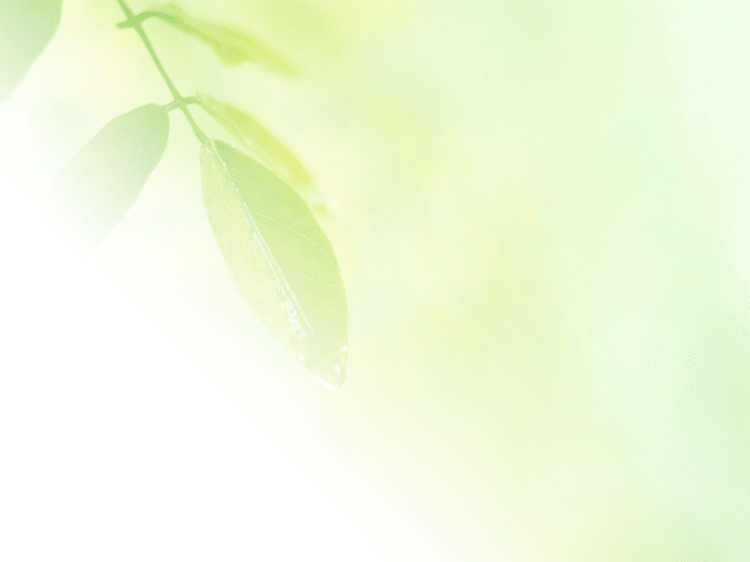 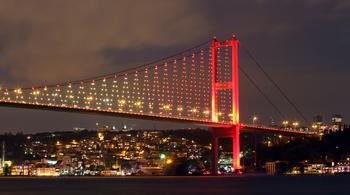 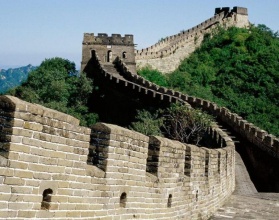 Bosphorous Bridge
The Great Wall
The Terra Cotta Warriors
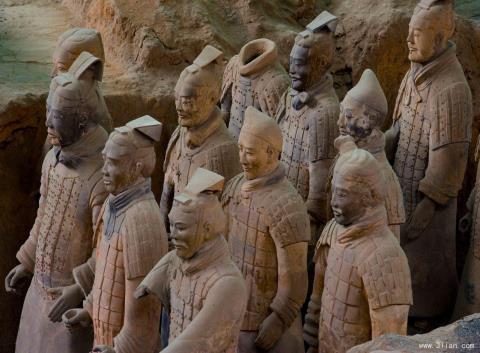 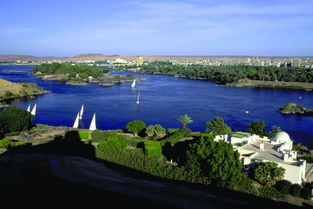 The Nile
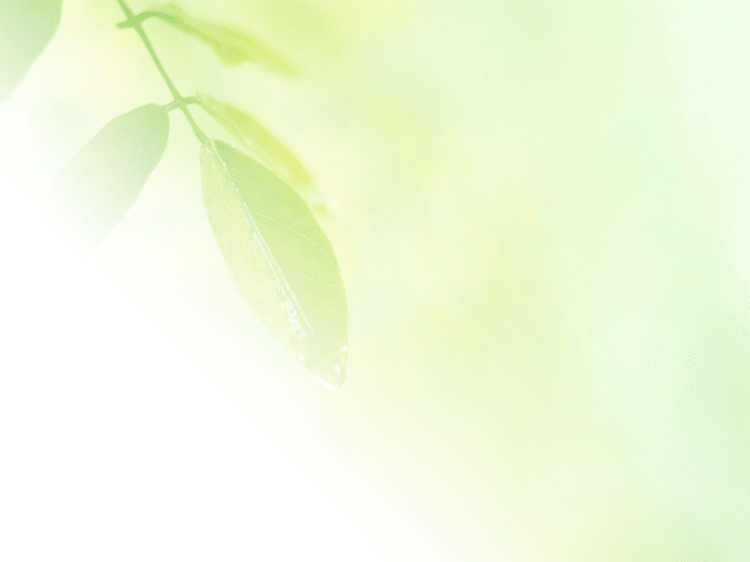 Fun knowledge quiz 
(趣味知识问答)
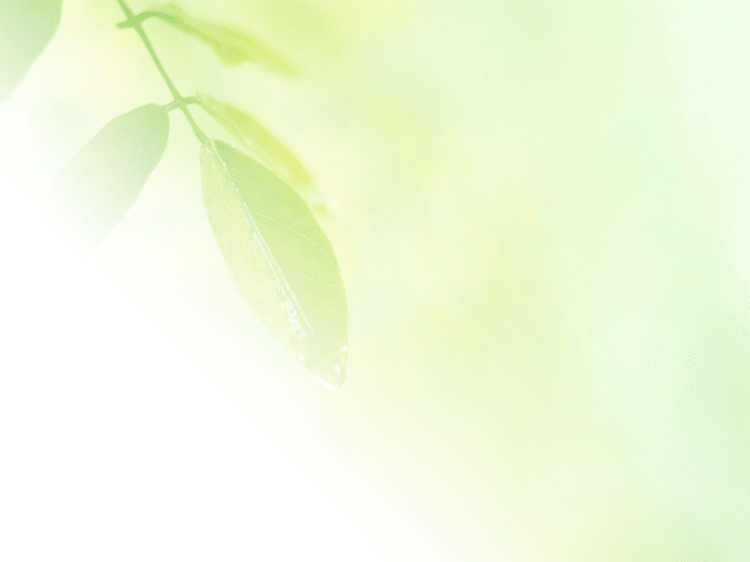 1.What is the longest river in the world ?
The Nile
2.What is the second longest river in the world ?
Amazon River
3.Which bridge connects Europe and Asia ?
The Bosphorous Bridge
PPT模板：www.1ppt.com/moban/                  PPT素材：www.1ppt.com/sucai/
PPT背景：www.1ppt.com/beijing/                   PPT图表：www.1ppt.com/tubiao/      
PPT下载：www.1ppt.com/xiazai/                     PPT教程： www.1ppt.com/powerpoint/      
资料下载：www.1ppt.com/ziliao/                   范文下载：www.1ppt.com/fanwen/             
试卷下载：www.1ppt.com/shiti/                     教案下载：www.1ppt.com/jiaoan/               
PPT论坛：www.1ppt.cn                                     PPT课件：www.1ppt.com/kejian/ 
语文课件：www.1ppt.com/kejian/yuwen/    数学课件：www.1ppt.com/kejian/shuxue/ 
英语课件：www.1ppt.com/kejian/yingyu/    美术课件：www.1ppt.com/kejian/meishu/ 
科学课件：www.1ppt.com/kejian/kexue/     物理课件：www.1ppt.com/kejian/wuli/ 
化学课件：www.1ppt.com/kejian/huaxue/  生物课件：www.1ppt.com/kejian/shengwu/ 
地理课件：www.1ppt.com/kejian/dili/          历史课件：www.1ppt.com/kejian/lishi/
4.What is the biggest desert in the world ?
The Sahara Desert
5.It is in ShanXi province in China , it is one of eight wonders (奇迹) in the
world ,what is it ?
The Terra Cotta Worriors
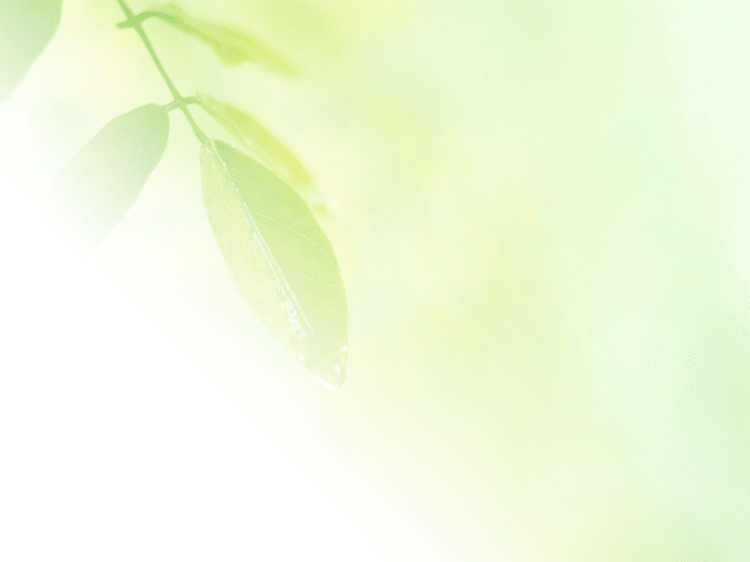 6.What is the capital city of Egypt ?
Cairo
7.They were built in ancient Egypt , and Egypt is famous for them , what were they ?
the Pyramids
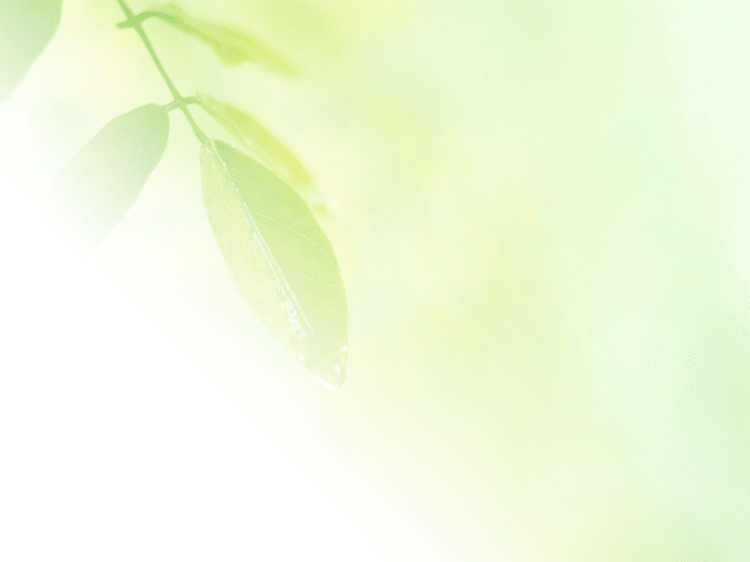 Listen to the text and pay attention to the pronunciation of every placename
and underline them
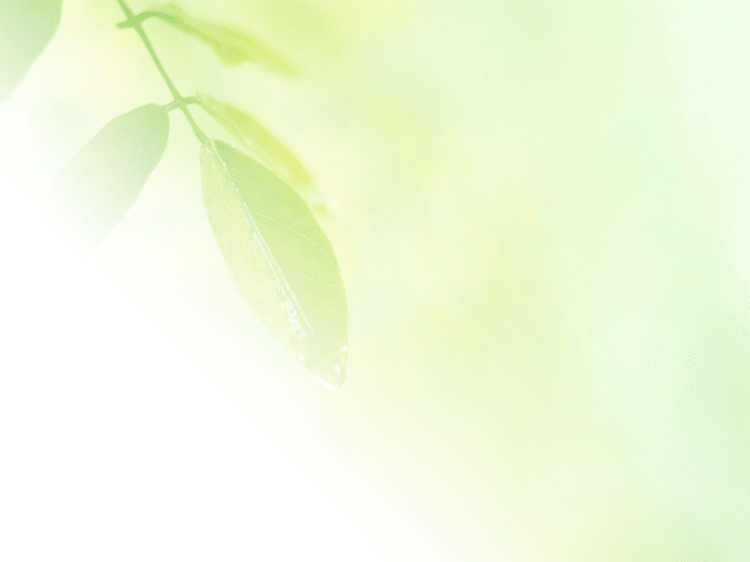 Scan(浏览)the whole lesson and tick the correct answers :
1.Where does Ahmed come from ?
A.Brazil                B.Turkey             C.Egypt
2.Where is the Amazon?
A.In Brazil           B.In Turkey         C.In Egypt
3.What connects Europe and Asia ?
A.The Amazon      B.The Bosphorous Bridge
C.The Nile
4.What can you do in the Sahara Desert ?
A.Walk in the markets     B.Ride a camel
C. Take a boat tour
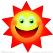 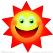 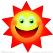 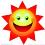 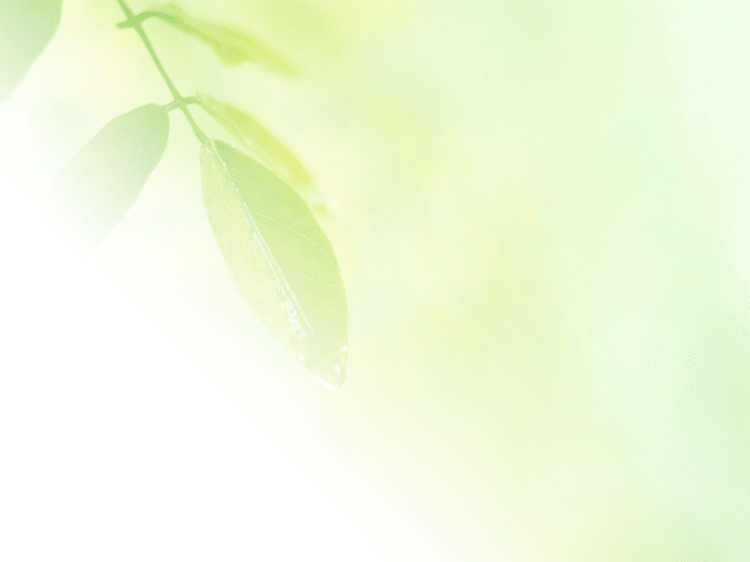 Detail -- reading
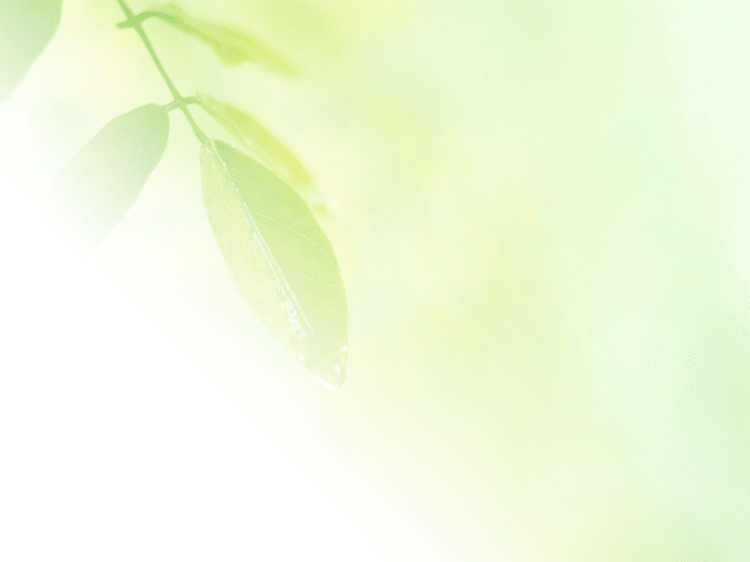 Read the first paragraph by yourselves aloud and tell us some features about Brazil .
1.Brazil is the largest country in South America .
2.It has a huge river called the Amazon and a rainforest with more trees .
3.The people are known for our their fun dances and colourful culture .(Translate)
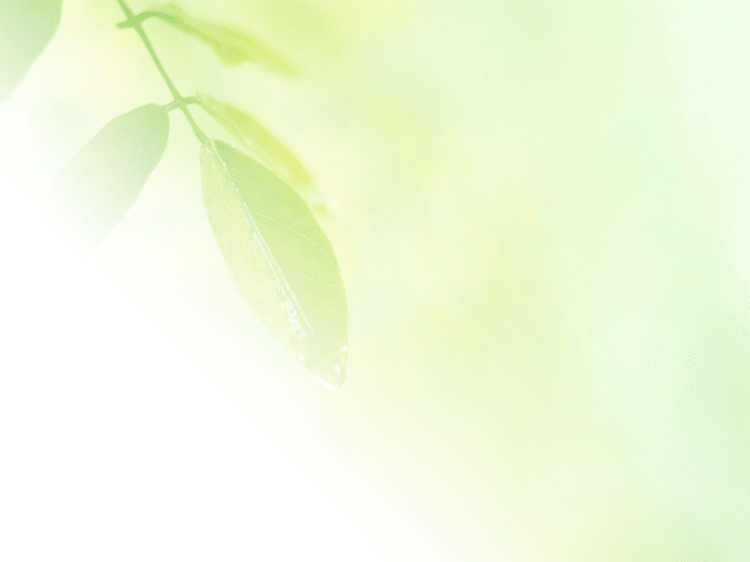 Read paragraph 2 in pairs and fill in the blanks :
Akia came from ________ , and Turkey is her ________ _________ .Turkey is in both ________ and __________ . The Bosphorous Bridge _________ Europe and Asia .
Turkey
home          country
Europe                     Asia
connects
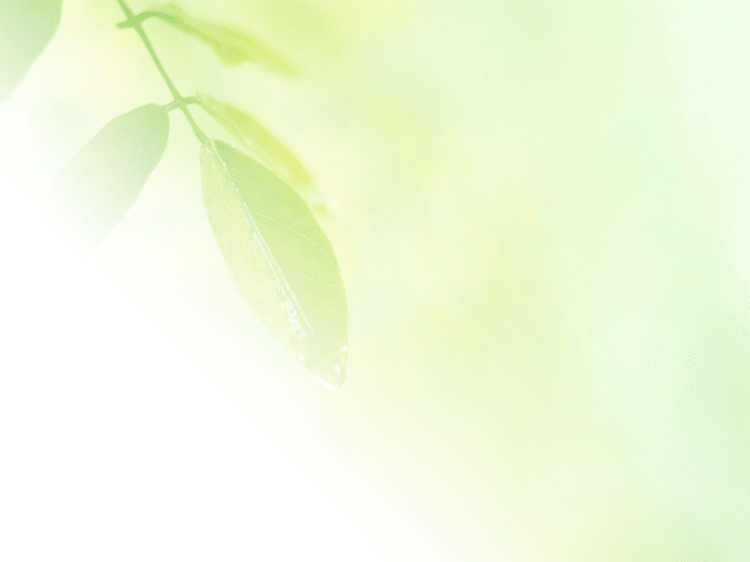 Read paragraph 3 in groups and answer the questions: 
1.What interesting places are there in Egypt ?


2.What can you see and do except Pyramids in Egypt ?
the Pyramids , the Nile , the Sahara Desert , the ancient markets in Cairo .
relax on a boat tour of the Nile , ride a camel in the Sahara Desert or walk in the ancient markets in Cairo .
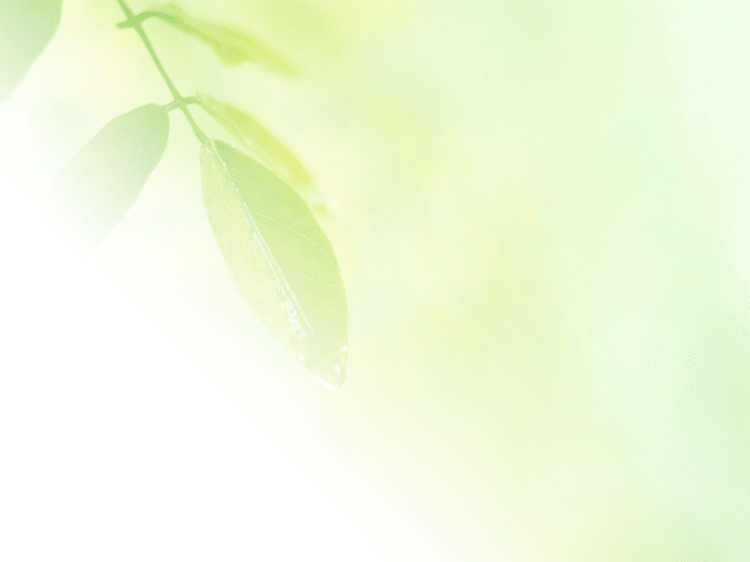 Read paragraph 4 together and introduce our home country --- China .
Can you recite (背诵) this paragraph within 2 minutes ？
       Who is the quickest ?
        Who is the best ?
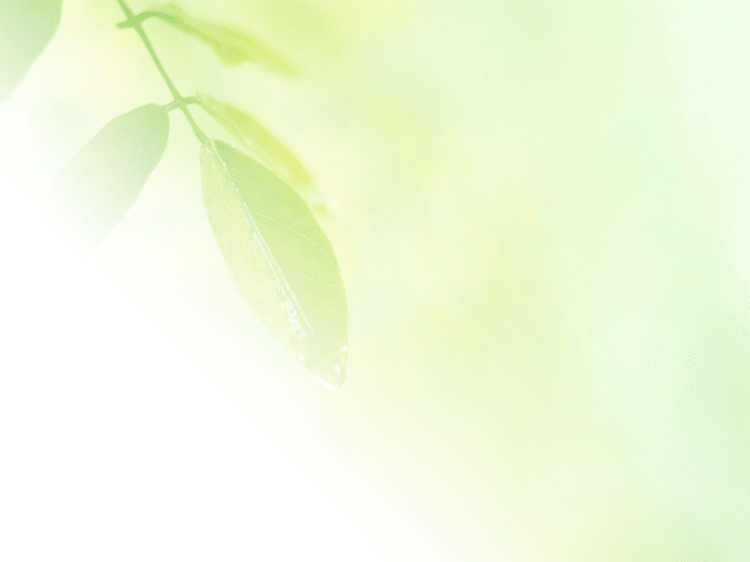 Do you have any questions about this lesson ?
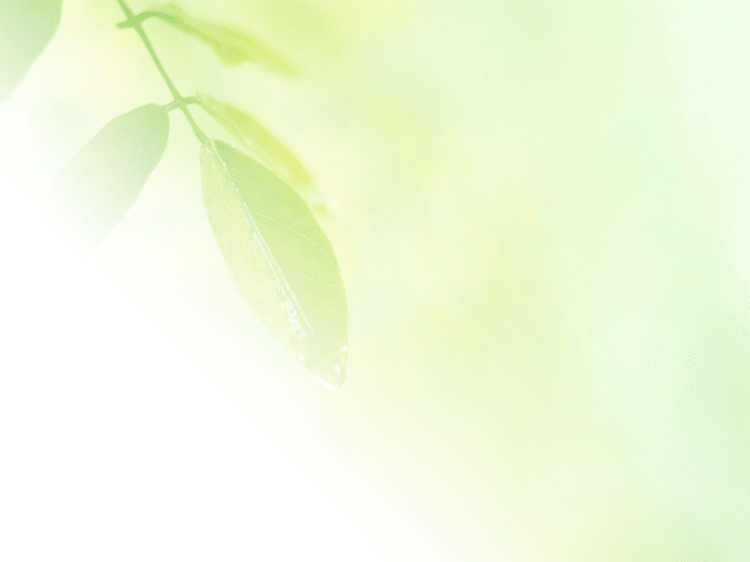 Understand the following sentences and tell us the usage of “pride and proud ”
More students talk about their countries with pride . All of them are proud of their home countries .
即时练习： 
1.Yang LiWei is the _____ of Chinese  people.
2.That lady took great _____ in her sons .
3.Brian is ______ of his record .
4.Danny says ______ , “he won the first place .”
pride
pride
proud
proudly
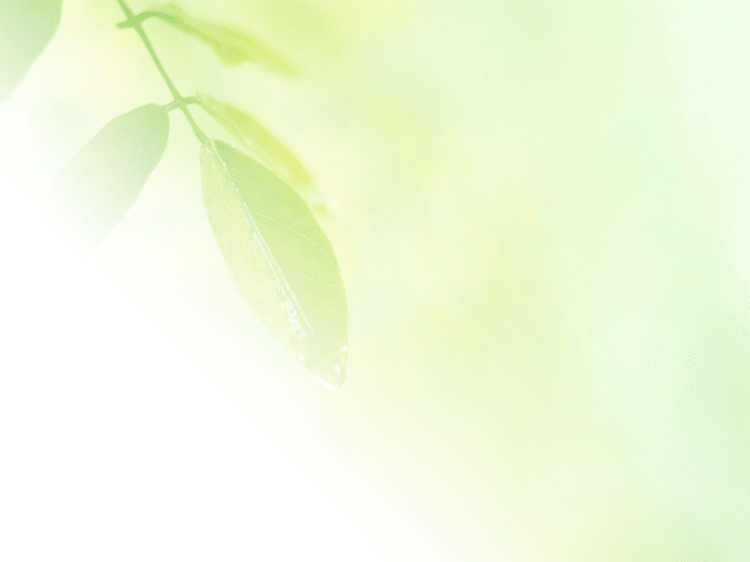 Write a passage about a place (a city or a country ) you know best in  groups ,and then share it with your classmates .
Task tips :
Where is it ?
How big is it ? 
What’s the population  ? 
What is it famous for ?
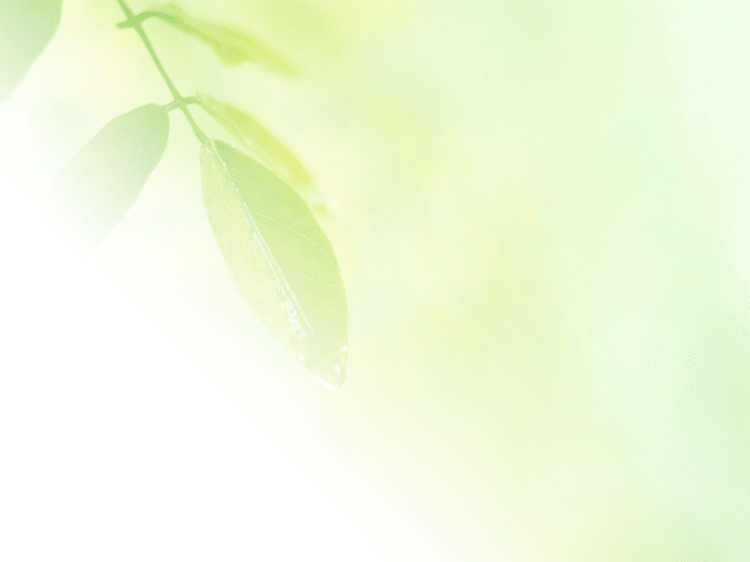 Thanks for your attention!